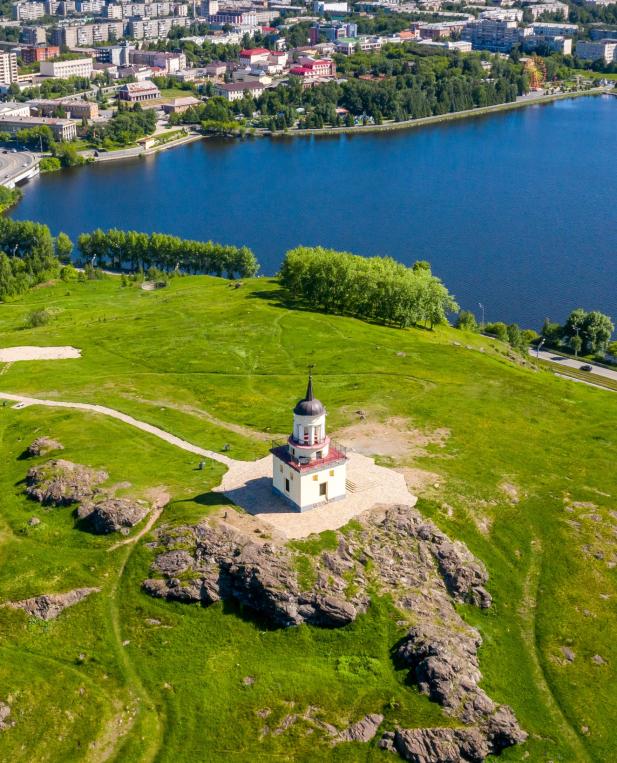 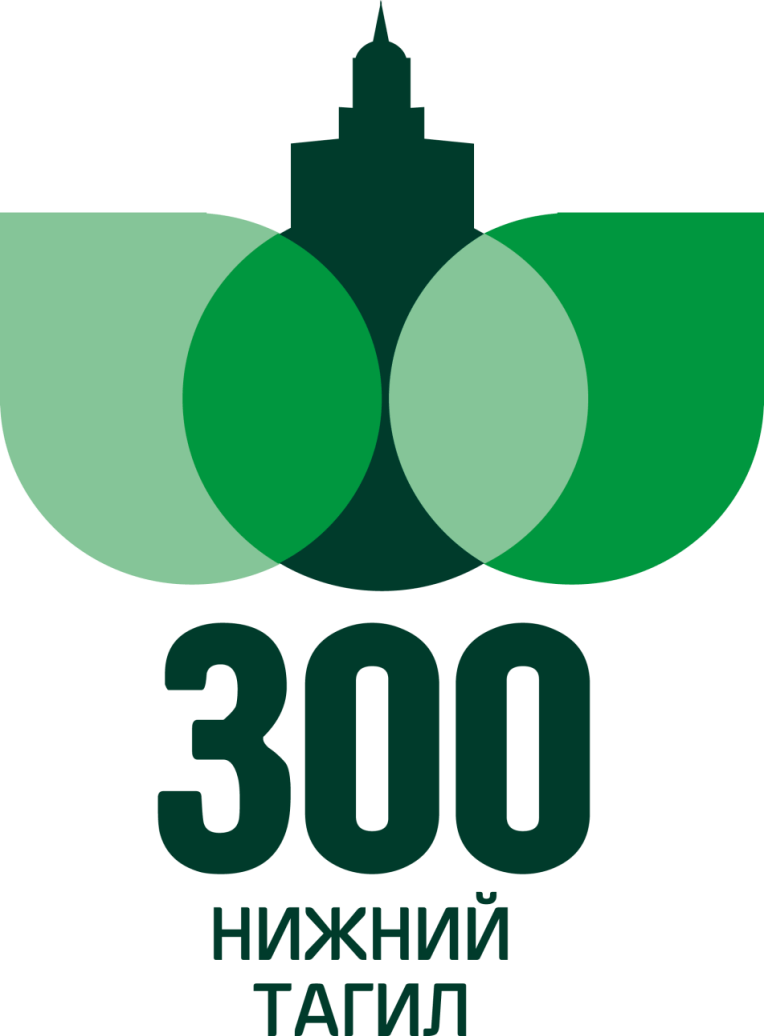 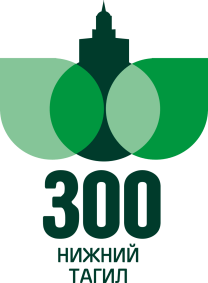 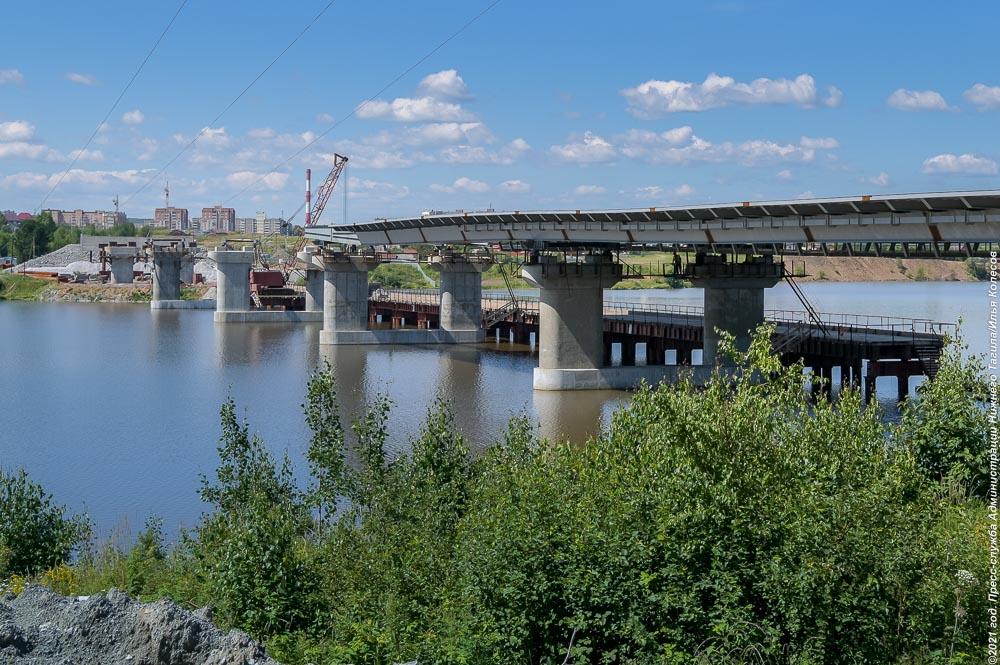 Строительство моста через Тагильский пруд
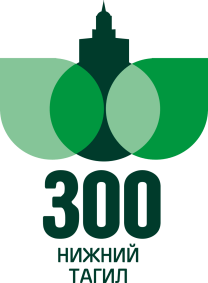 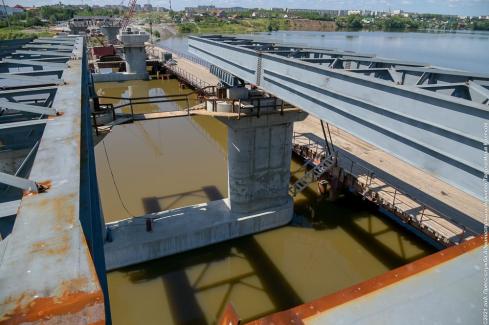 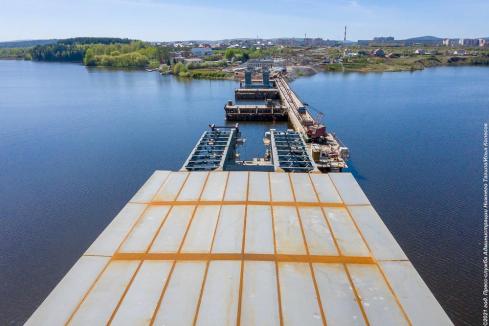 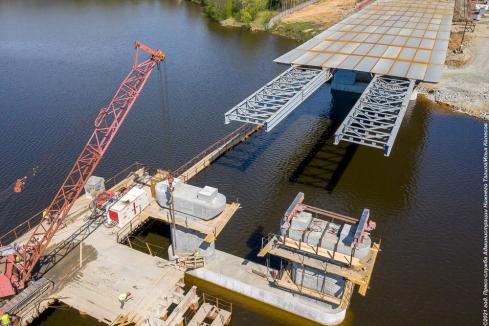 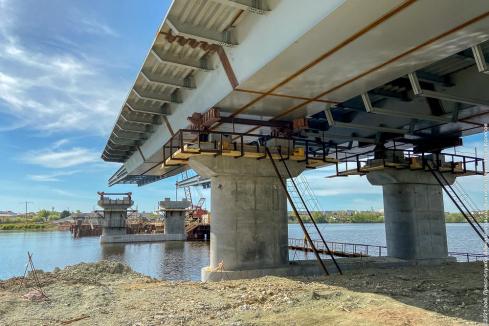 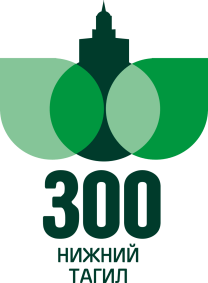 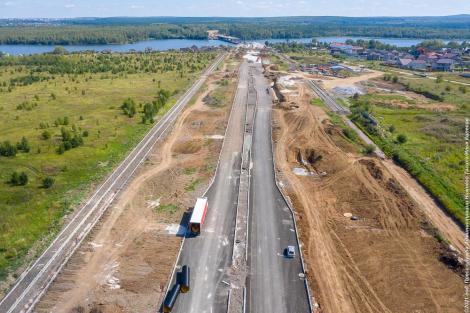 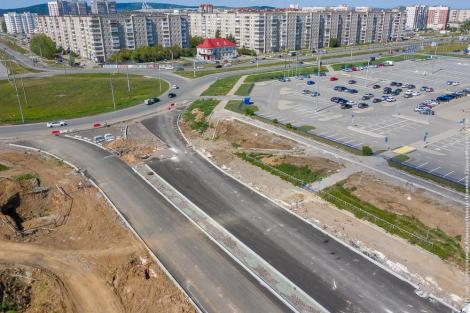 ГГМ
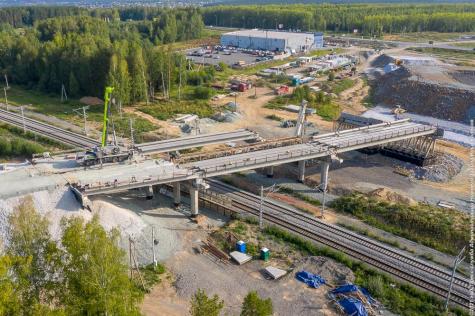 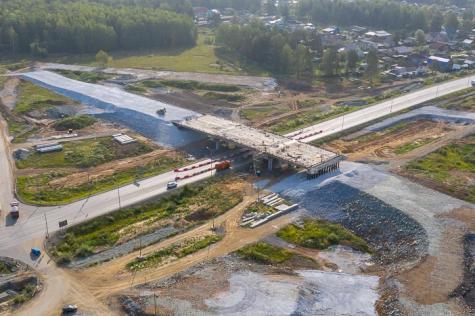 Свердловское шоссе
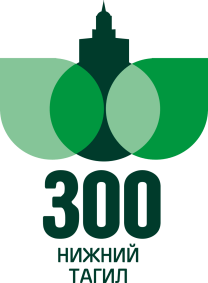 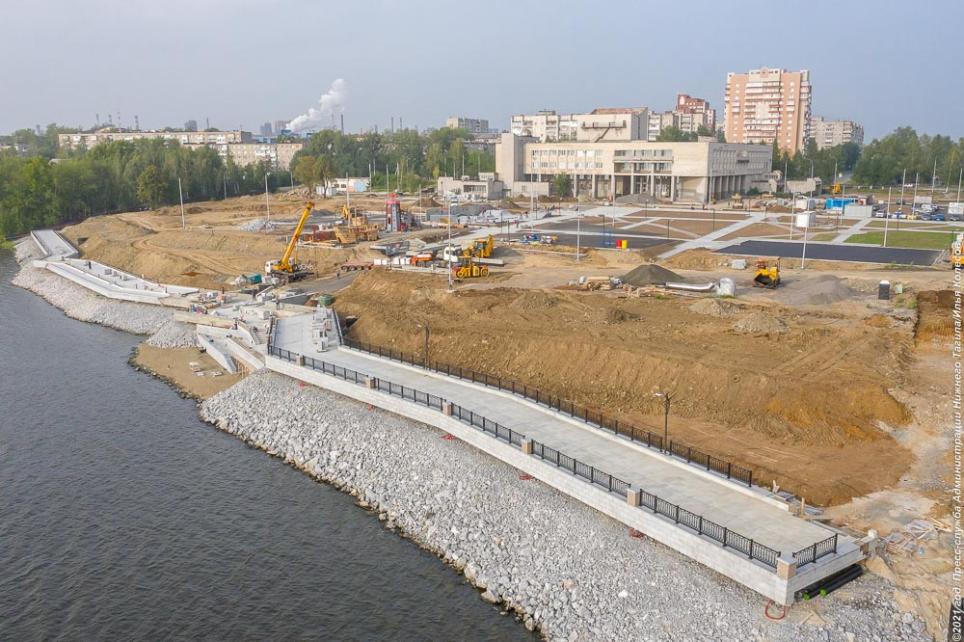 Тагильская лагуна-2
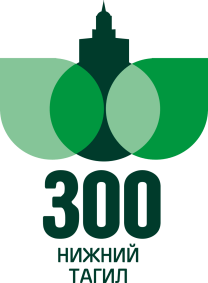 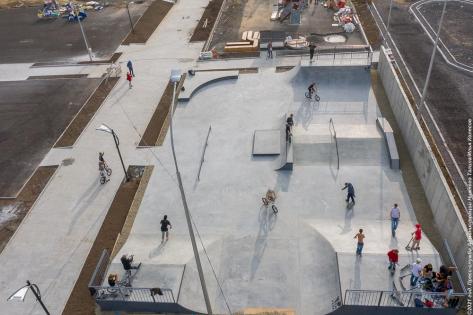 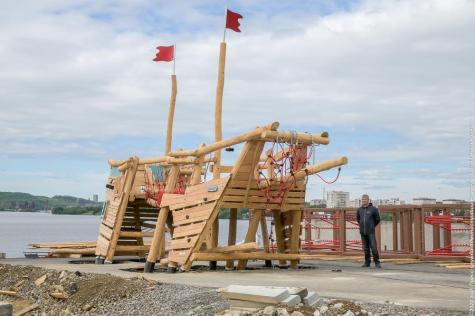 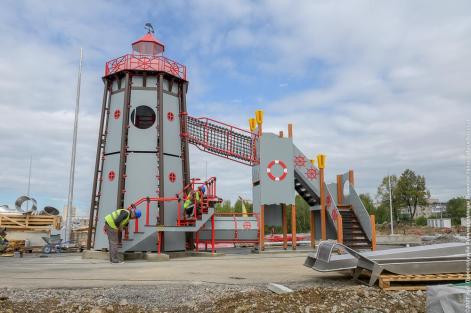 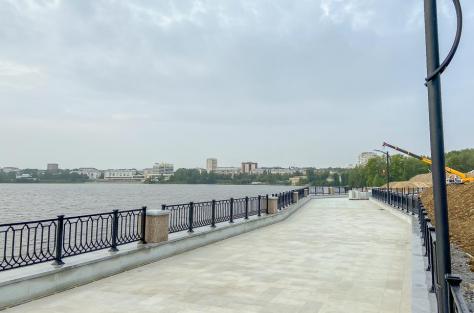 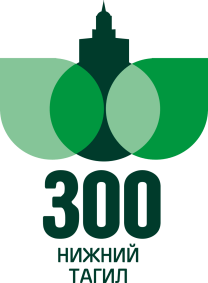 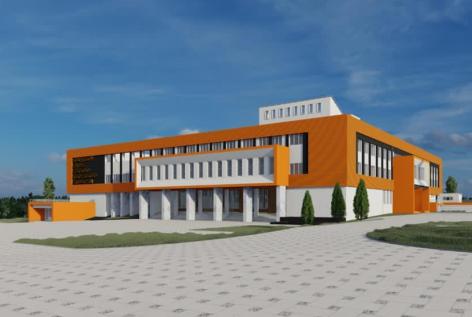 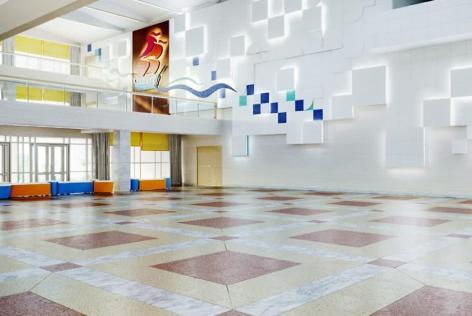 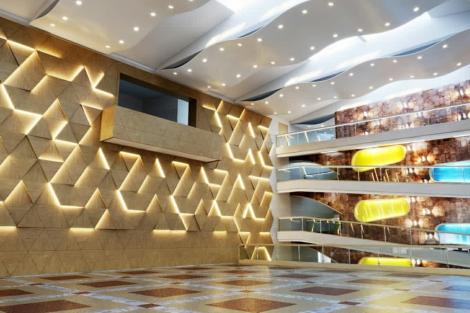 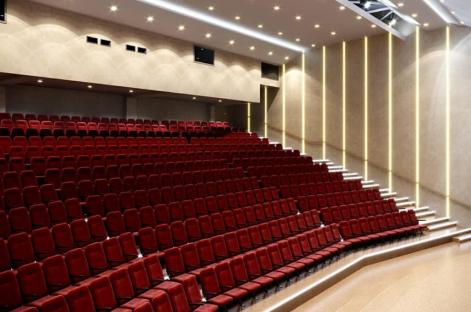 Проект капитального ремонта ГДТЮ
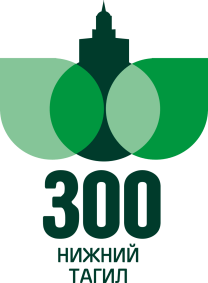 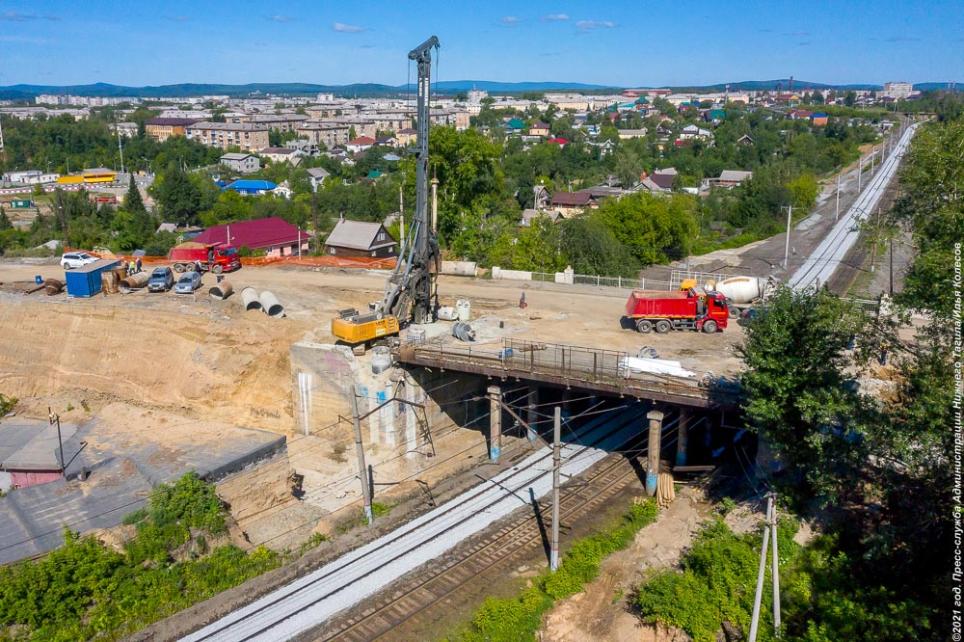 Мостовой переход на улице Циолковского
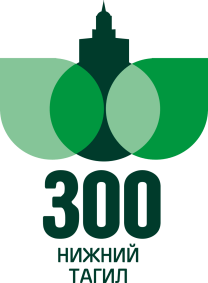 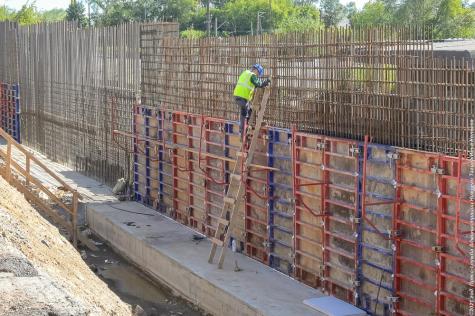 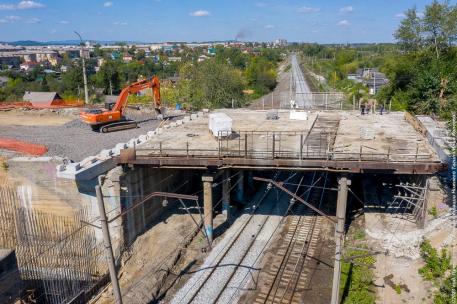 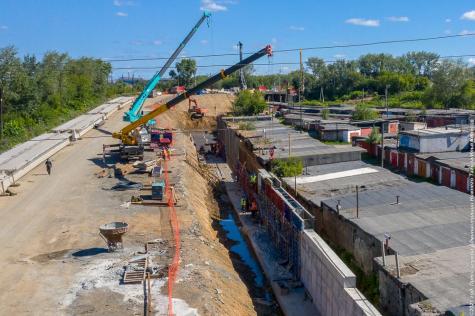 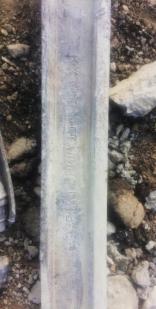 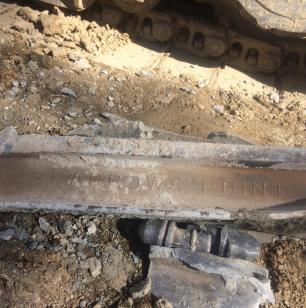 Рельсы 1943 и 1945 гг, найденные при реконструкции
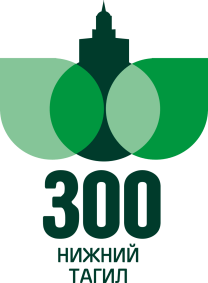 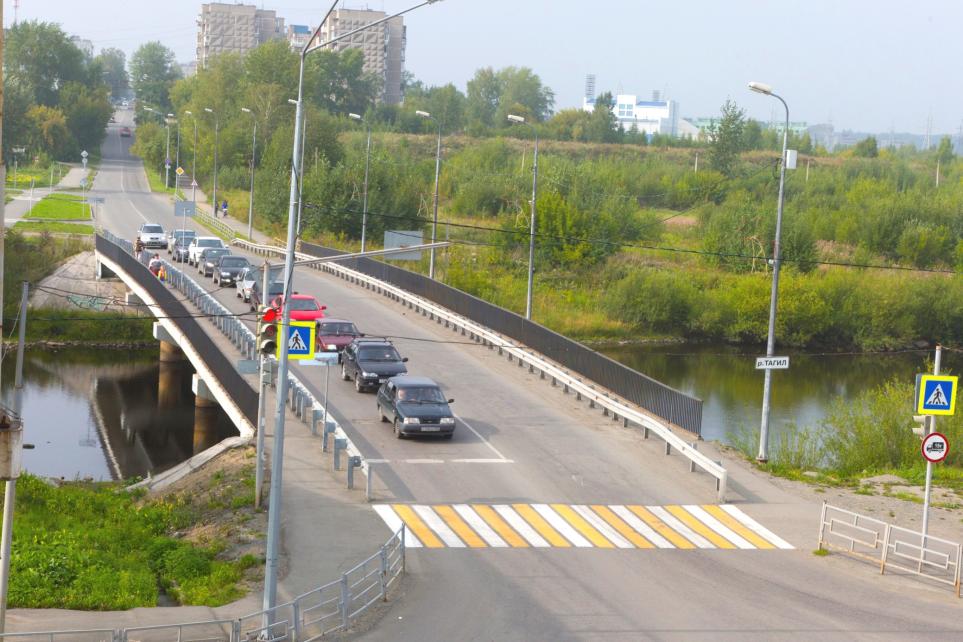 Реконструкция моста на ул. Красноармейская
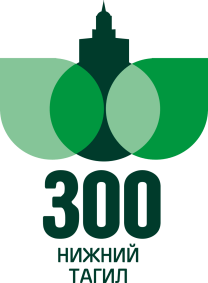 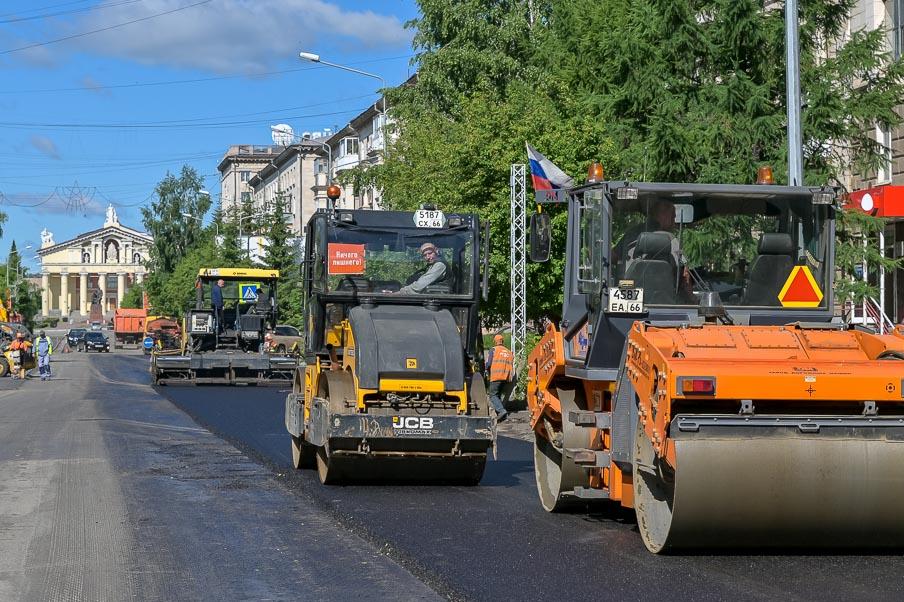 Национальный проект «Безопасные качественные дороги»
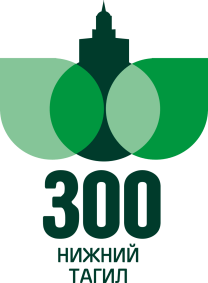 Дороги, отремонтированные в 2019 году
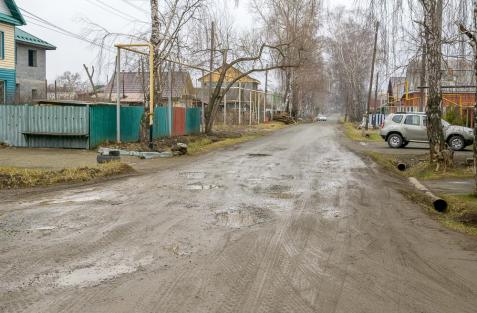 2019 год
 
Дзержинский район
- Восточное шоссе
- Северное шоссе
- пр. Вагоностроителей 
- ул. Правды 
- ул. Тимирязева 
- проезд Садоводов
- ул.Окунева 
- ул. Басова
- ул. Хвойная 
Ленинский район
 - ул. Уральская
- ул. Вязовская
- ул. Азовская
- ул. Жуковского
- ул. Крымская 
- ул. Ломоносова
- ул. Учительская
- ул. Гагарина
- ул. Челюскинцев
 Тагилстроевский район
 - ул. Металлургов
- ул. Товарный двор
- ул. Кулибина
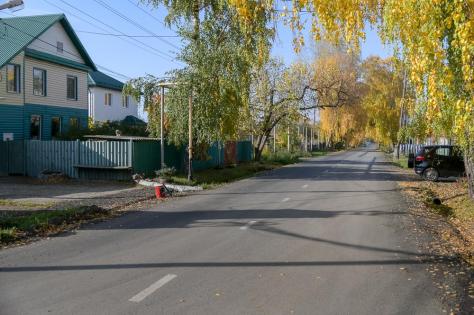 Улица Бригадная
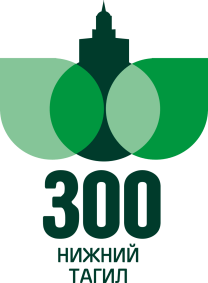 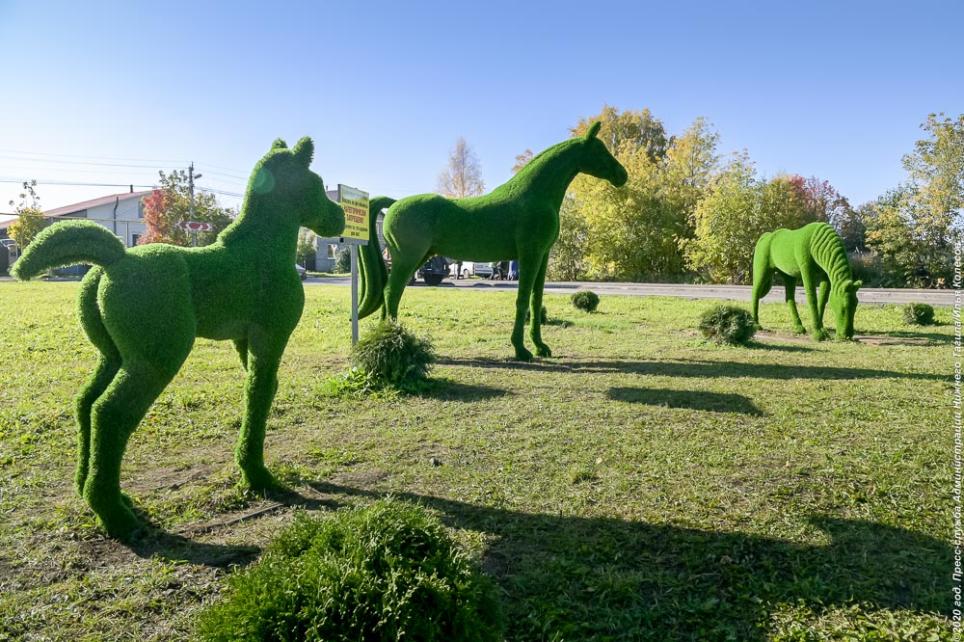 Парковая скульптура на ул. Бригадная
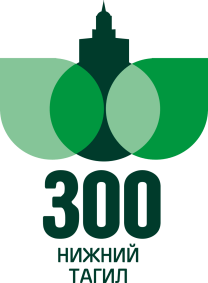 Дороги, отремонтированные в 2020 году
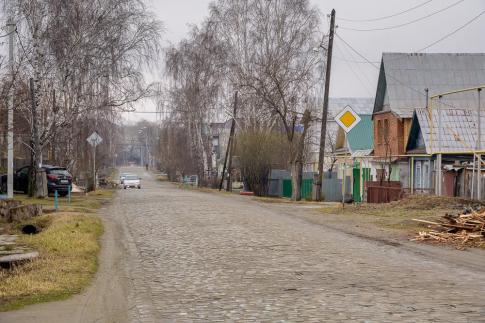 Дзержинский район
- улица Окунева 
- улица Свердлова 
- улица Юности 
- улица Алтайская
- улица Чайковского 
- улица Цементная 
 Ленинский район
- улица Горошникова 
- проспект Строителей
- улица Черных, Тагильская, Кирова
- улица Береговая-Ударная
- улица Геологов
- дорога к санаторию «Сосновый Бор»
- улица Бригадная, Заречная,  Серова
- ул. Карла Либкнехта  
Тагилстроевский район
- улица Кулибина 
- улица Красногвардейская
- проспект Уральский 
- улица Фестивальная
- улица Дружинина
- улица Красных Зорь 
- улица Шевченко 
- улица Пожарского
- улица Матросова
- Черноисточинское шоссе (местный проезд)
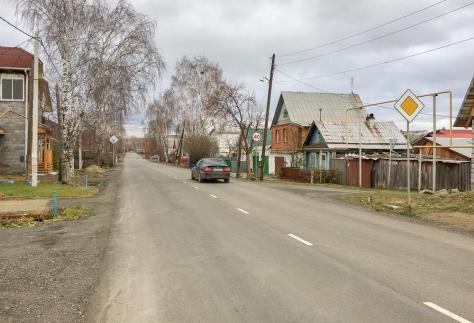 Улица Заречная
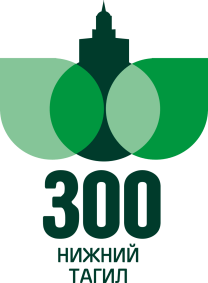 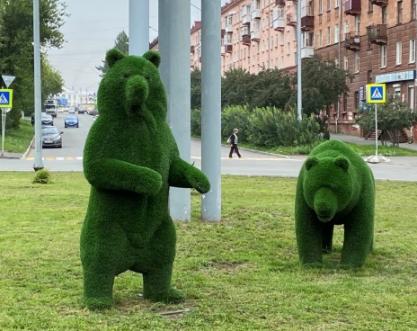 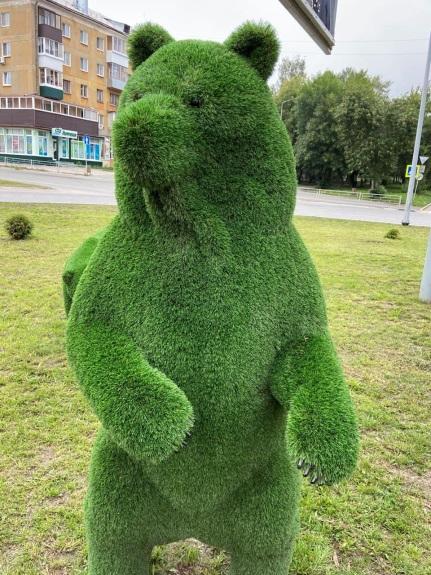 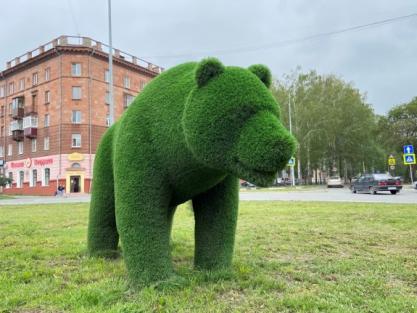 Парковая скульптура на пр. Строителей
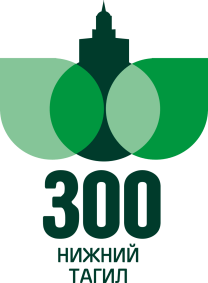 Дороги 2021 года
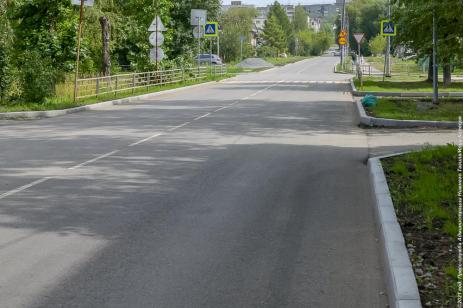 Дзержинский район
- улица Калинина
- улица Энтузиастов
- улица Ильича
 
Ленинский район
- Серебрянский тракт
- улица Ермака
- улица Декабристов 
- улица Карла Маркса 
 
Тагилстроевский район
- улица Индустриальная 
- улица Монтажников 
- улица Захарова
- улица Валегин бор 
- улица Кушвинская 
- улица Садоводов 
- улица Зеленстроевская 
- улица Коксовая
- Октябрьский проспект
Улица Энтузиастов
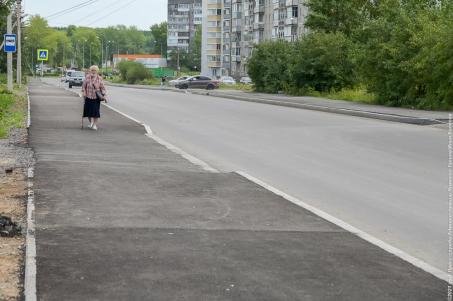 Улица Ильича
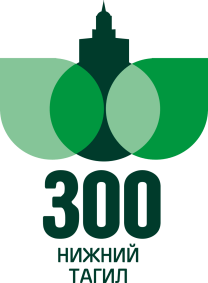 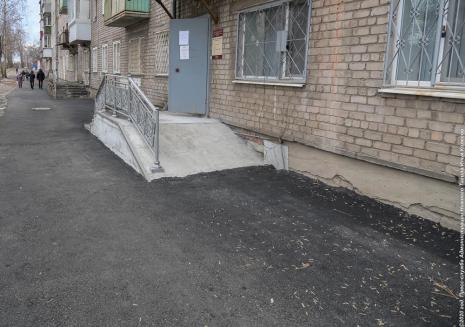 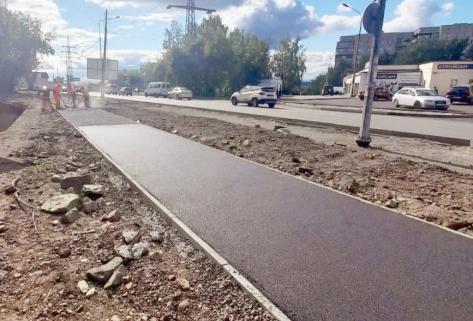 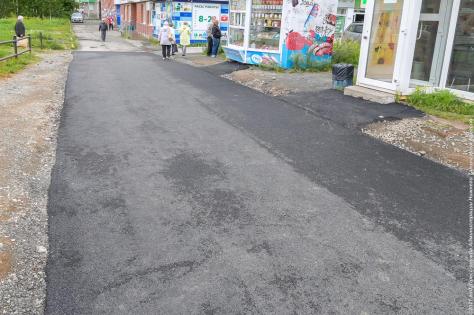 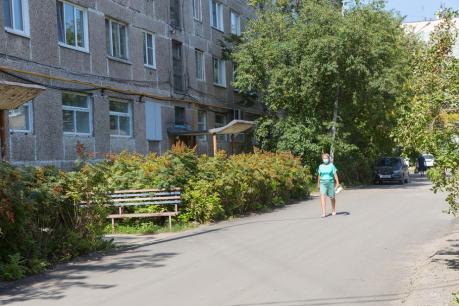 Программа ремонта тротуаров
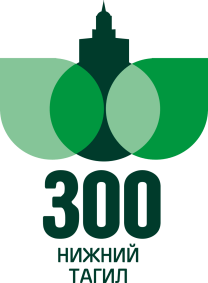 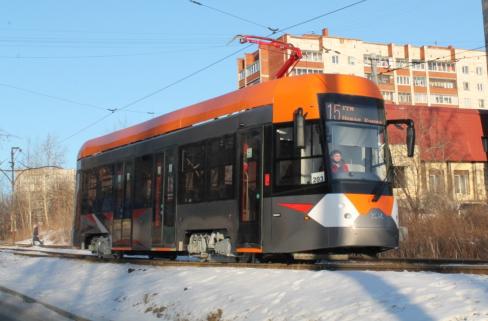 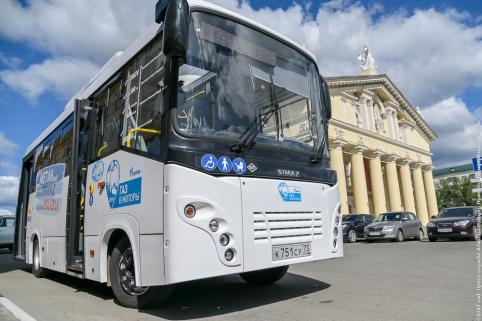 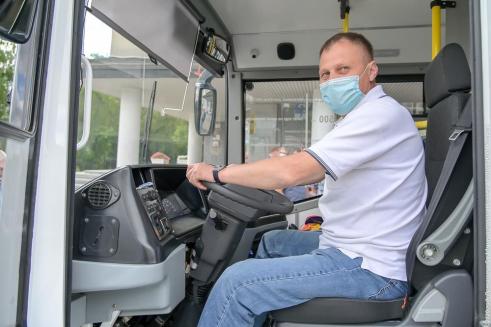 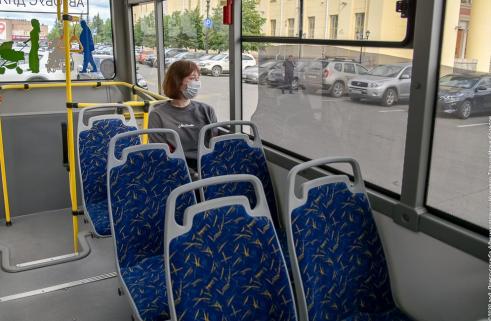 Обновление парка общественного транспорта
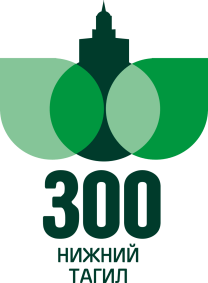 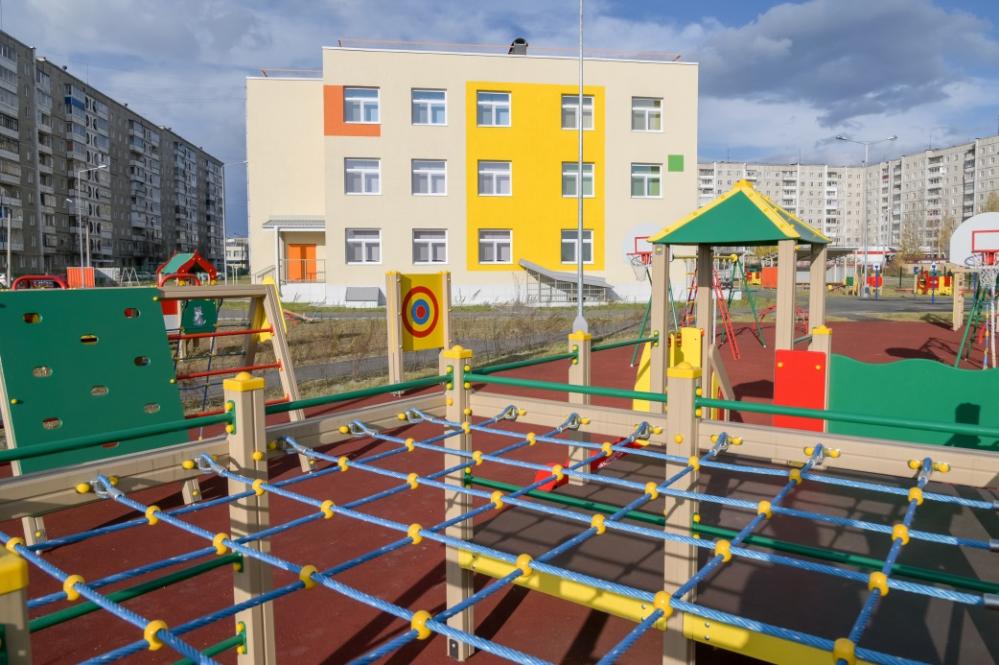 Строительство дошкольных образовательных учреждений
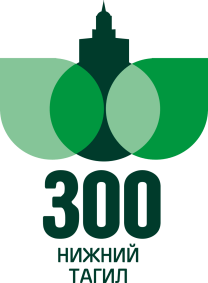 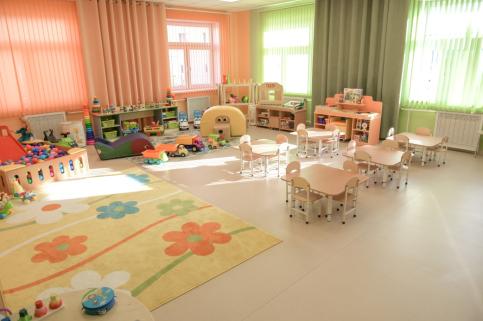 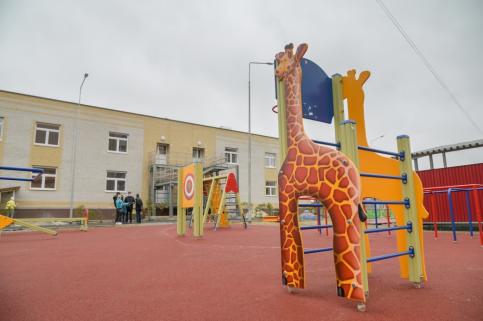 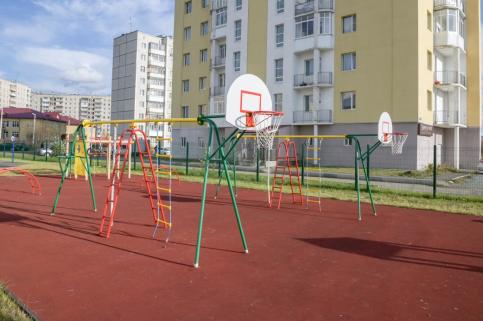 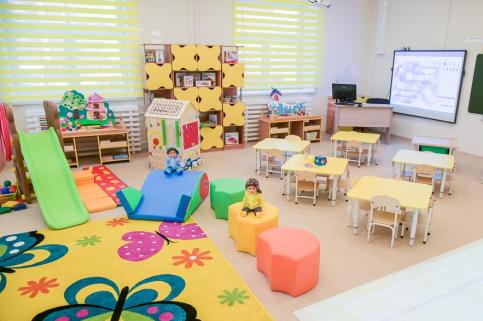 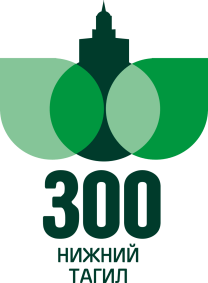 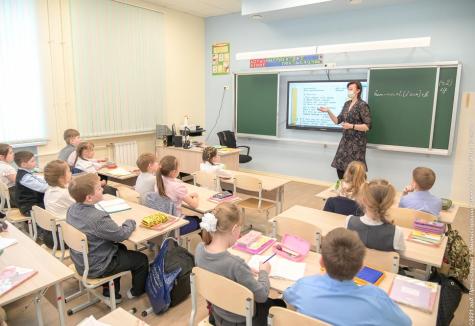 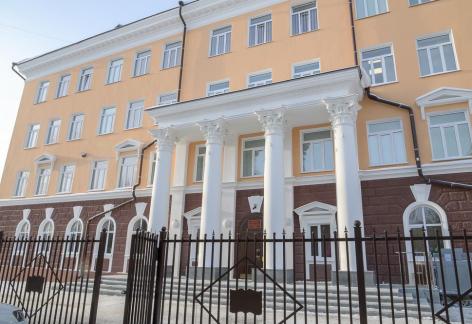 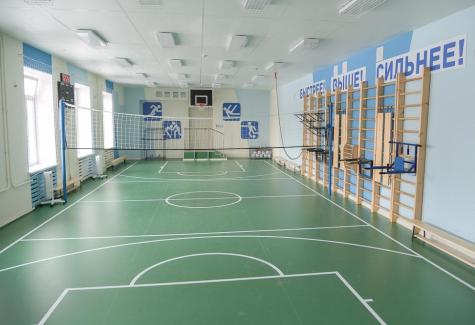 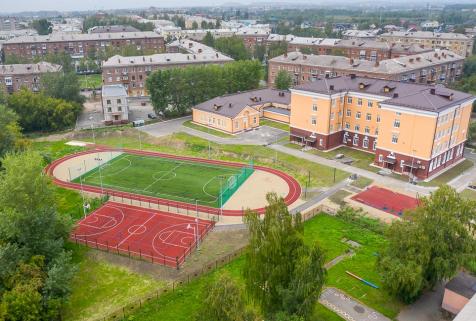 Капитальный ремонт образовательных учреждений
Работы 2021 года
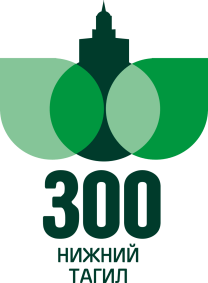 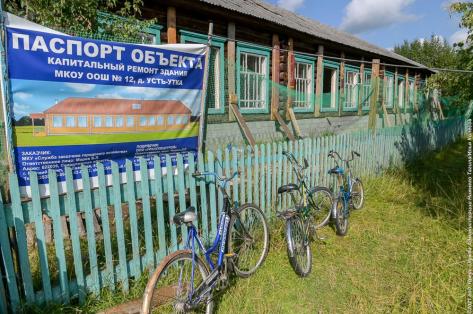 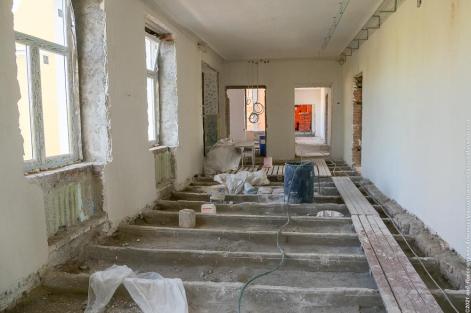 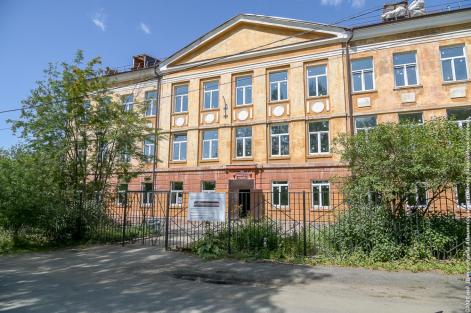 Капитальный ремонт школы №24
Капитальный ремонт школы №12
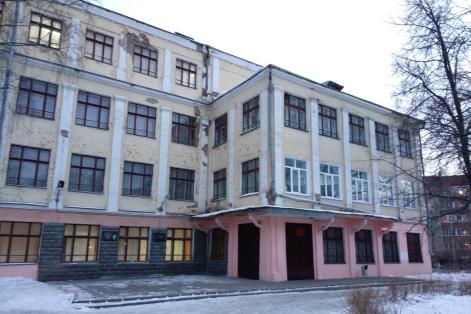 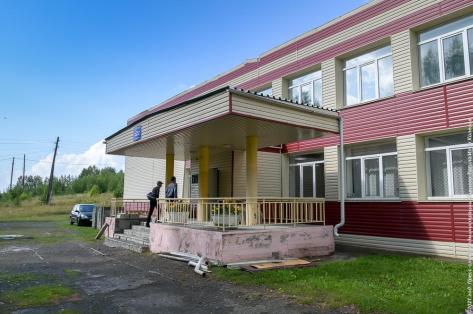 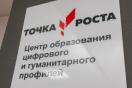 Капитальный ремонт школы №23
Ремонт школы в Висимо-Уткинске
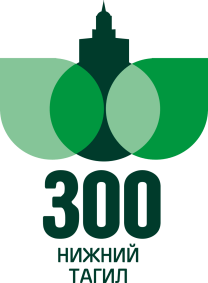 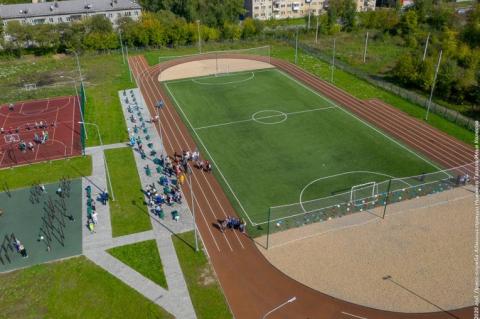 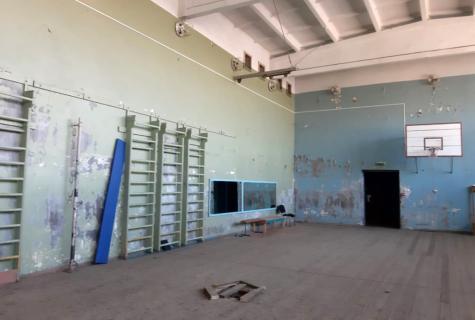 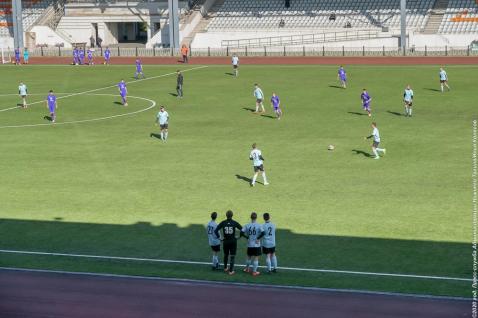 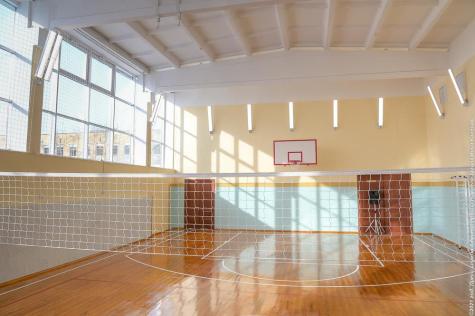 Строительство спортивных объектов
Работы 2021 года
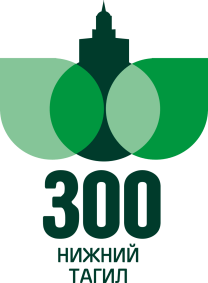 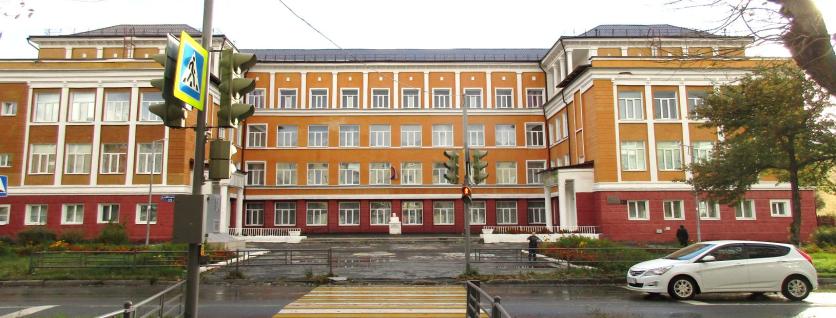 Строительство стадиона школы №9
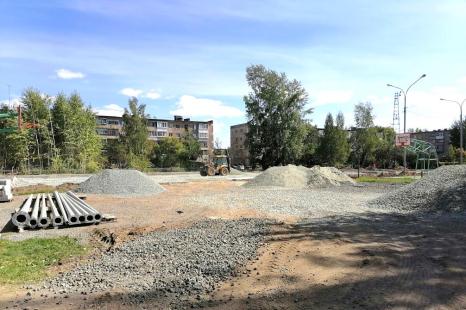 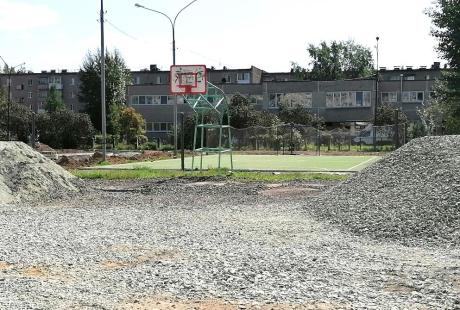 Строительство стадиона школы №13
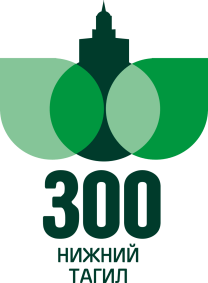 С 2017 по 2020 год обустроено 9 общественных территорий
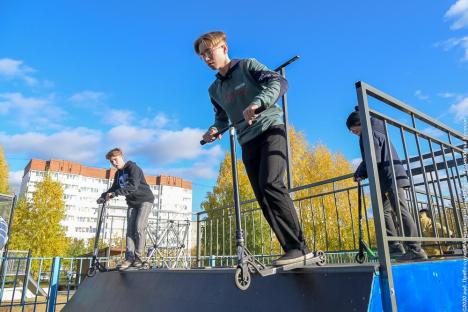 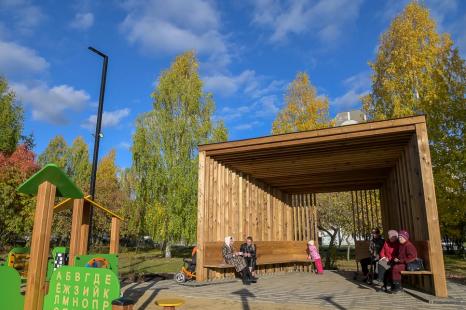 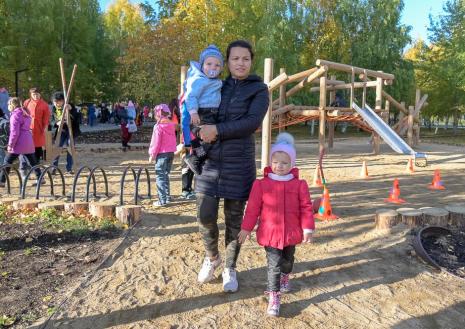 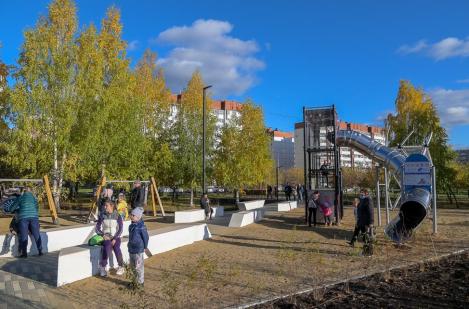 Парк Победы на ГГМ
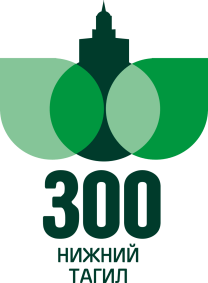 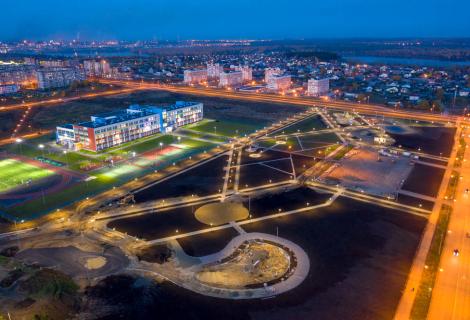 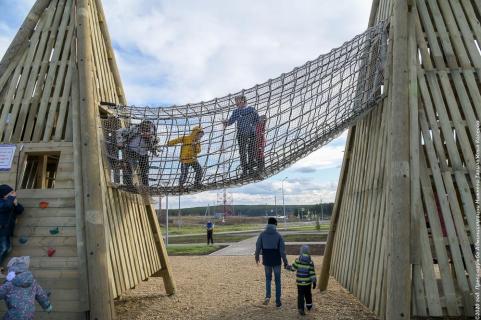 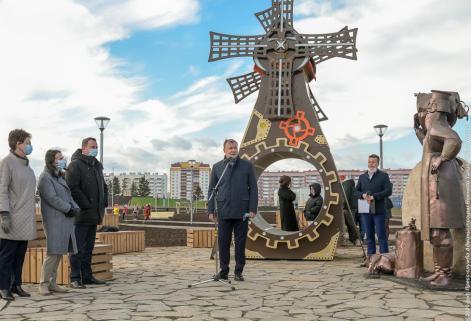 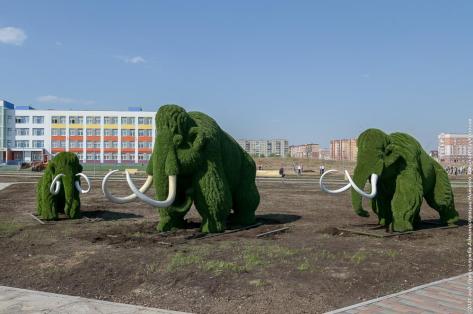 Экопарк «Муринские пруды»
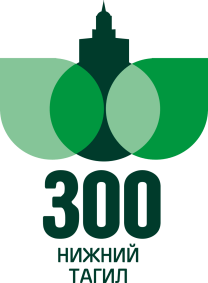 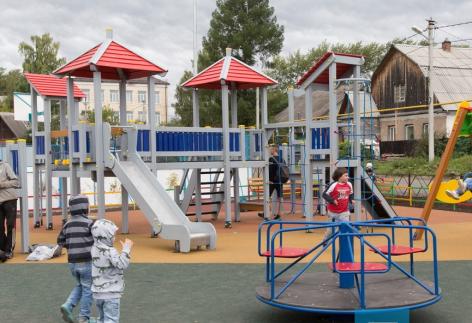 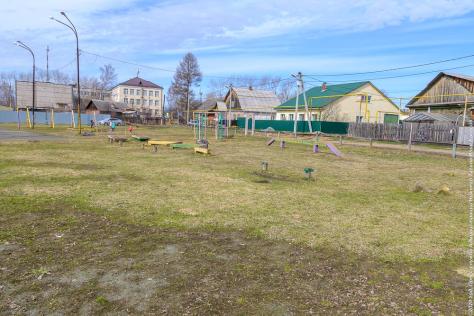 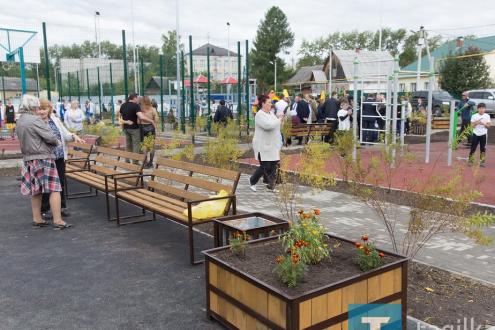 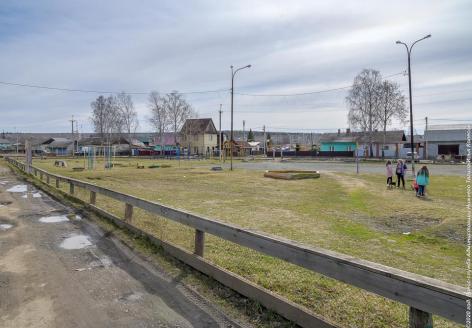 Многофункциональная площадка. Микрорайон 9-й поселок
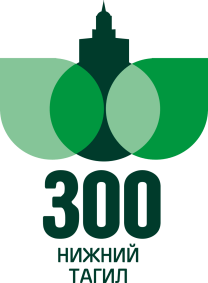 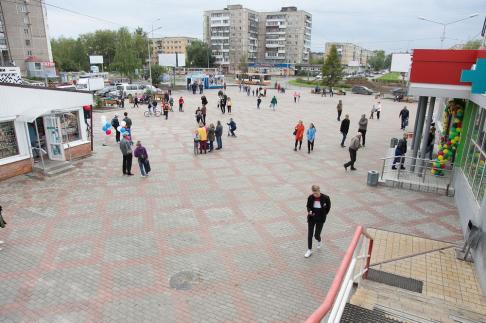 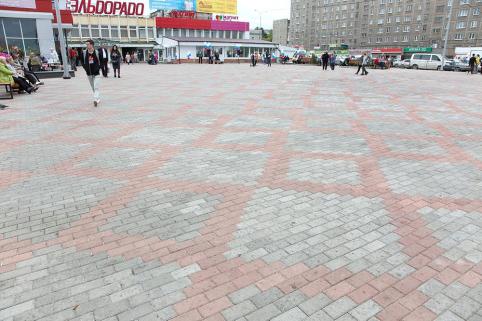 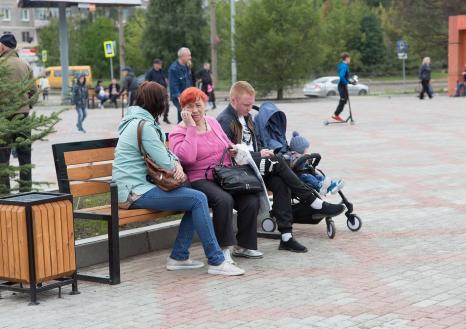 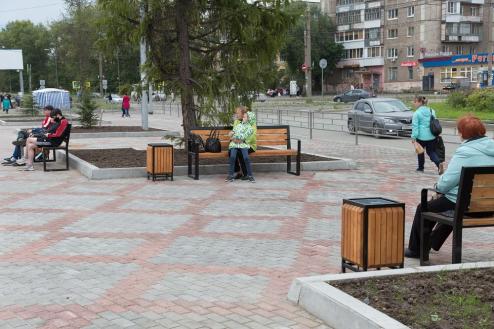 Площадь на улице Зари
Работы 2021 года.
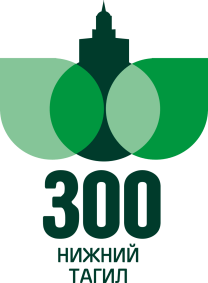 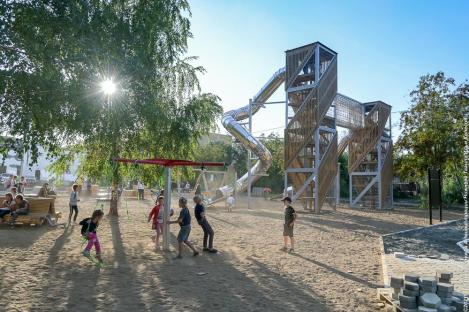 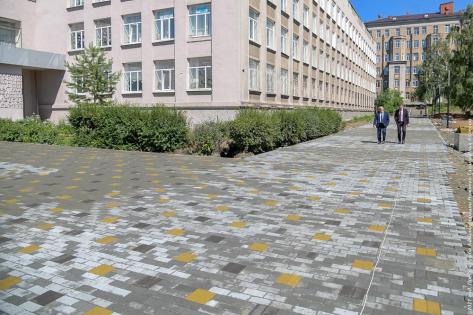 Сквер за ДК «Юбилейный»
Сквер у медицинского колледжа
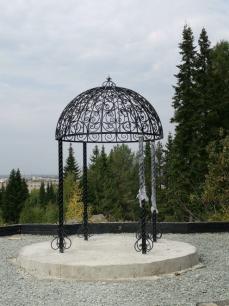 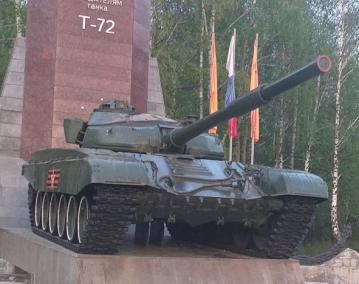 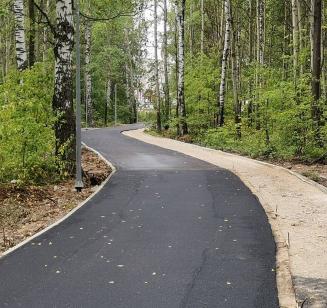 Пихтовые горы
Площадь Танкостроителей
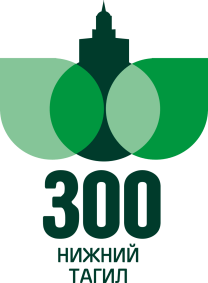 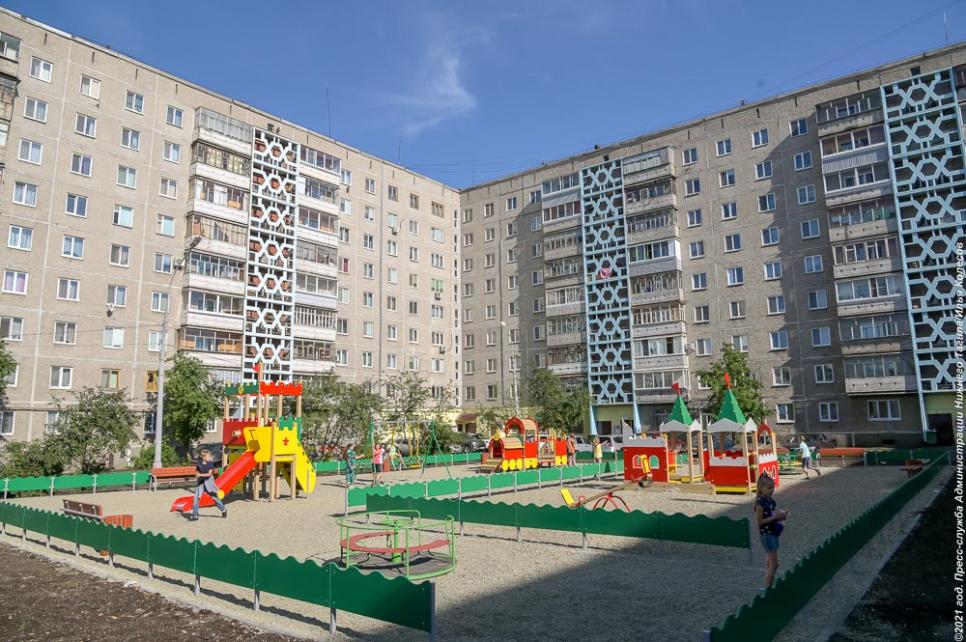 Ремонт дворовых территорий
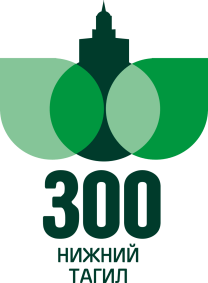 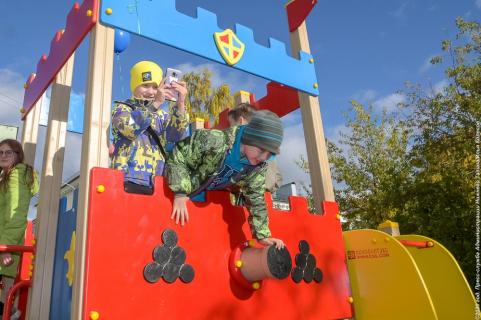 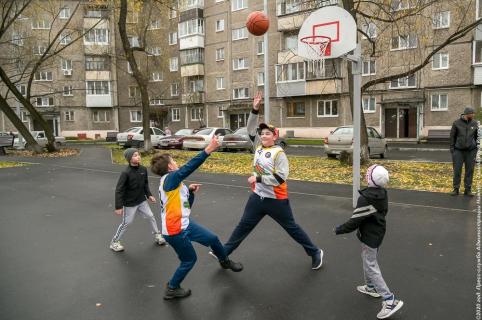 Дворовая территория по улице Ермака
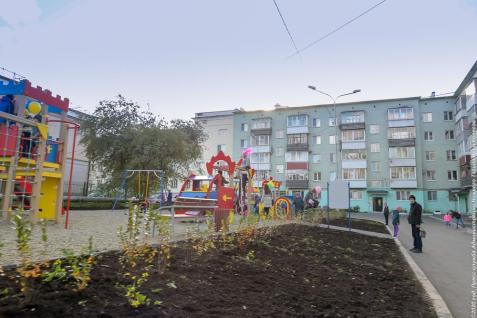 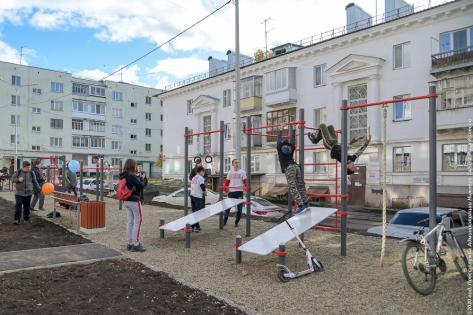 Дворовая территория по ул. Выйская/В. Черепанова
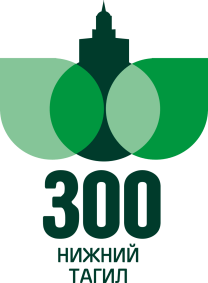 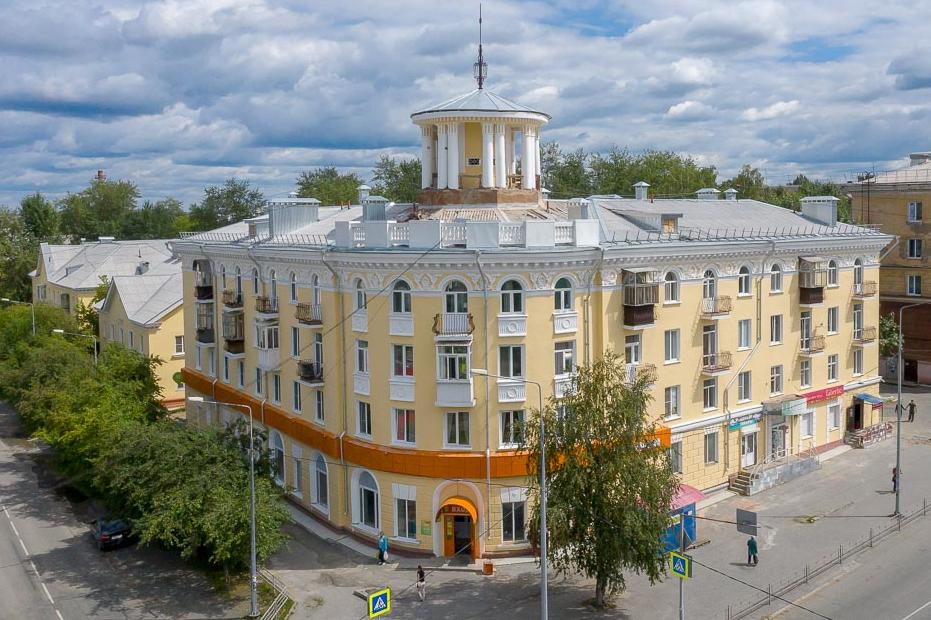 Капитальный ремонт МКД. С 2015 по 2020 год отремонтировано 349 домов
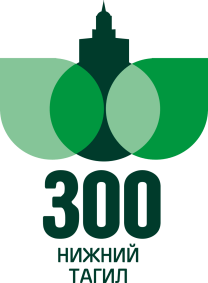 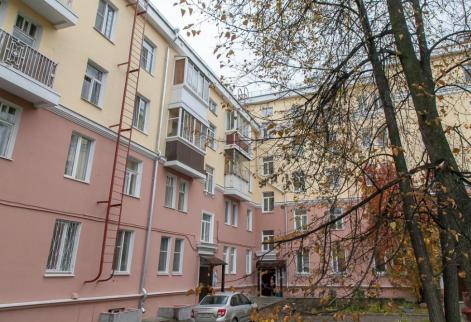 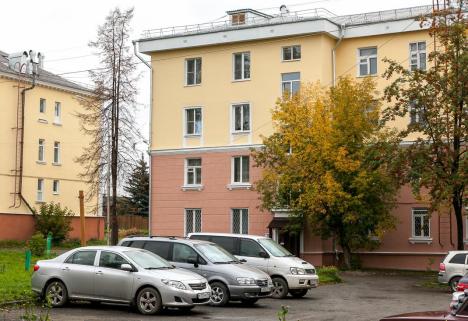 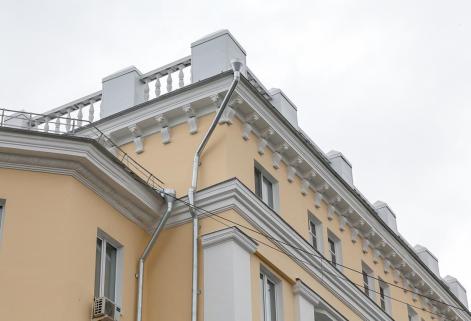 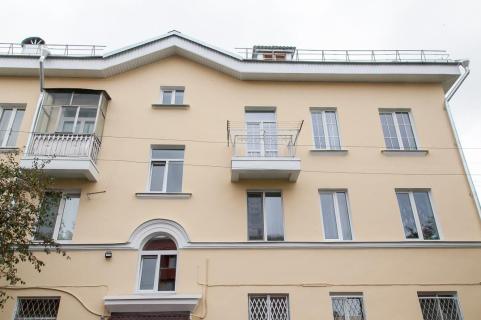 Капитальный ремонт МКД
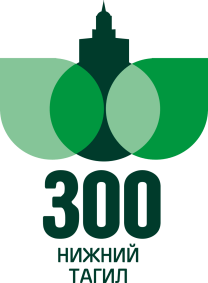 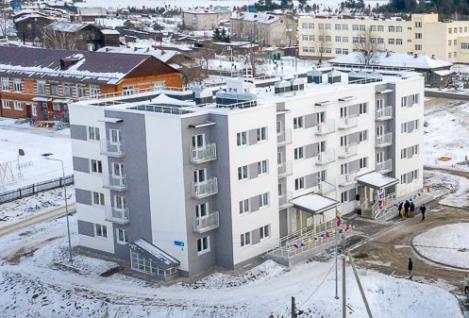 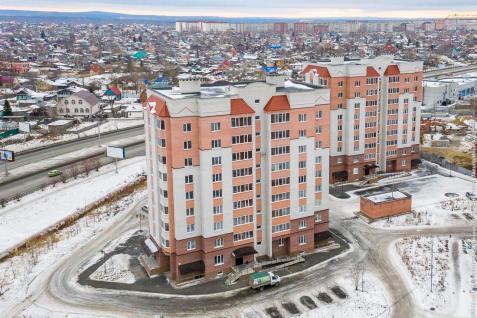 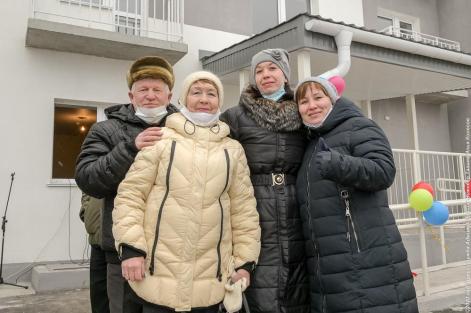 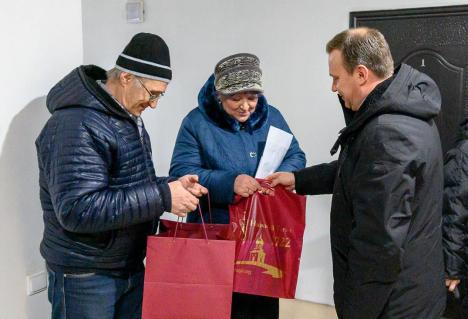 Программа переселения из аварийного жилья
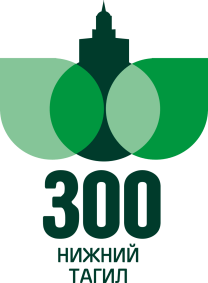 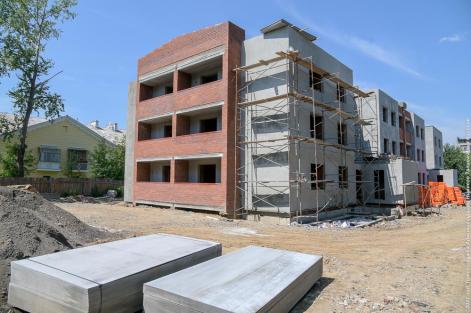 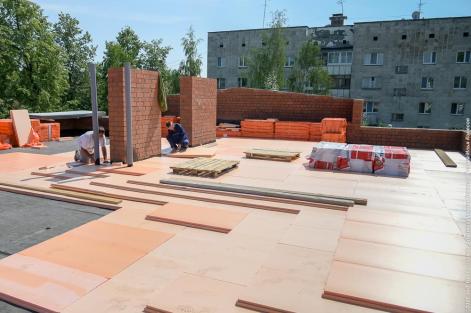 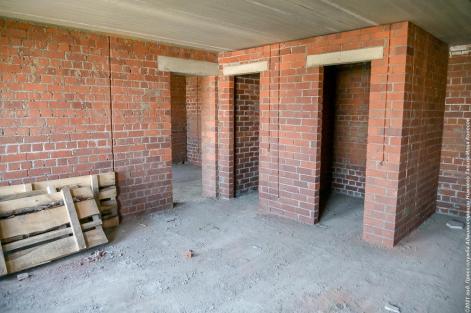 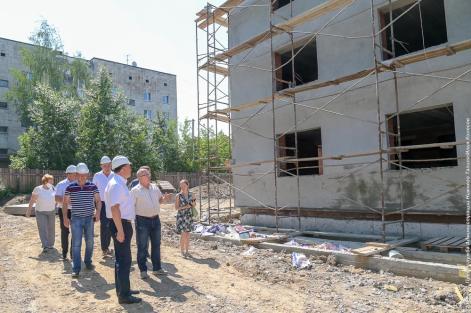 Новый дом на ул. Новострой
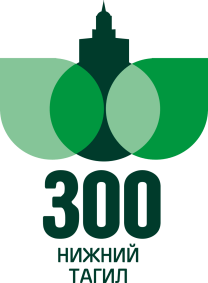 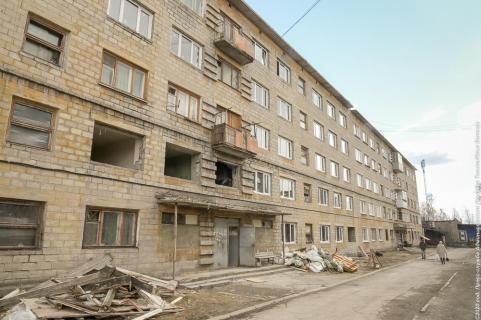 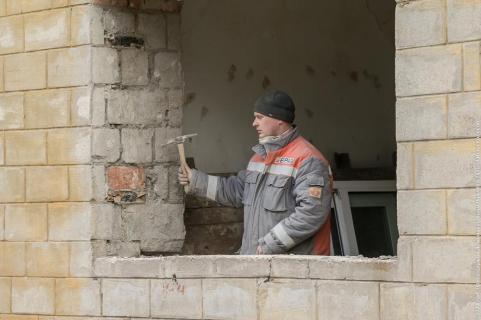 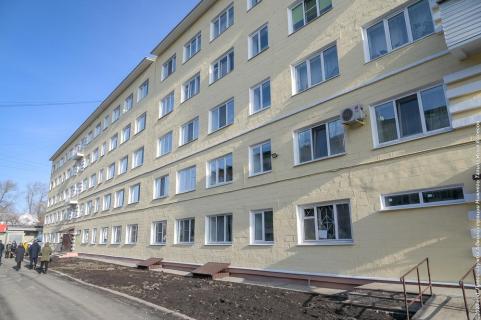 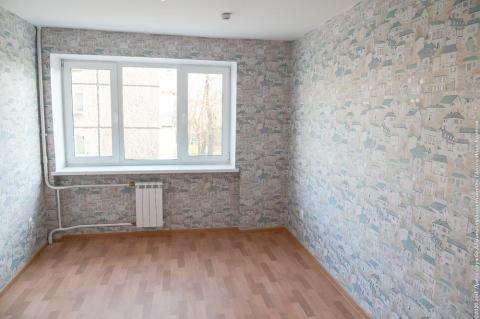 Дом на ул. Гвардейская
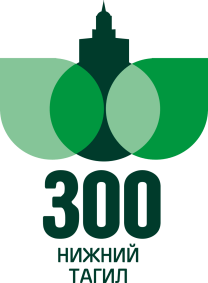 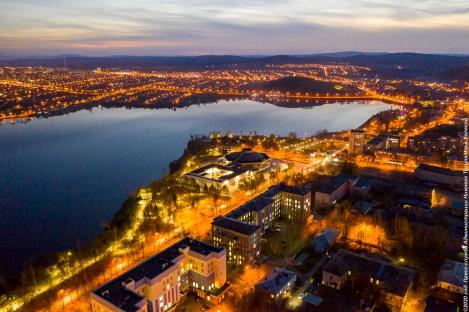 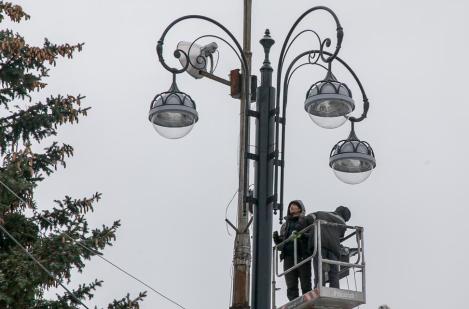 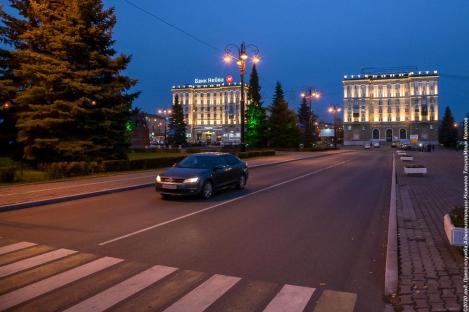 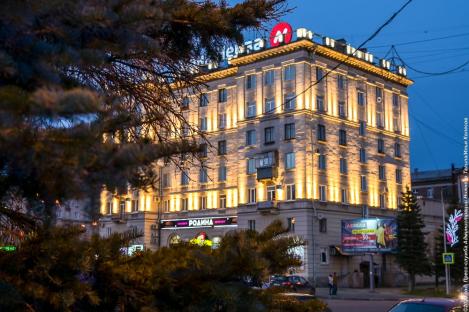 Программа «Светлый город»
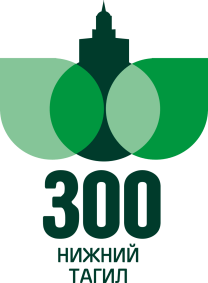 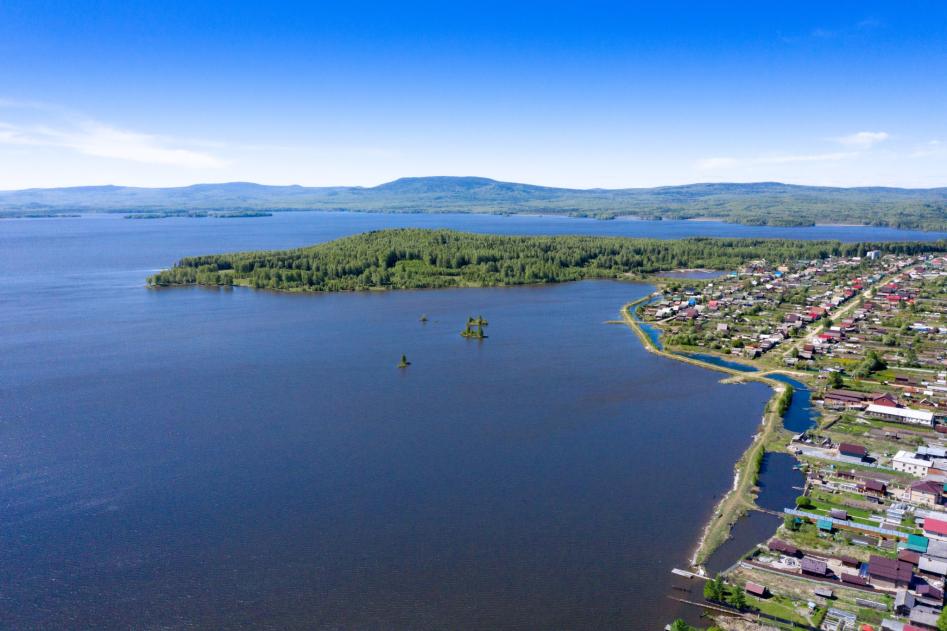 Черноисточинск
«Чистая вода». Проектирование станции водоподготовки «Южная»
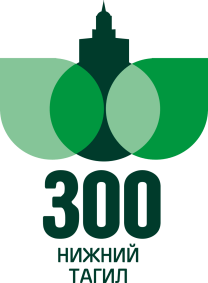 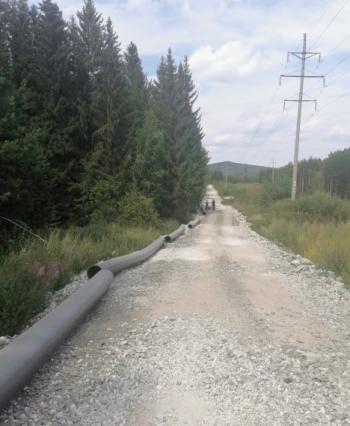 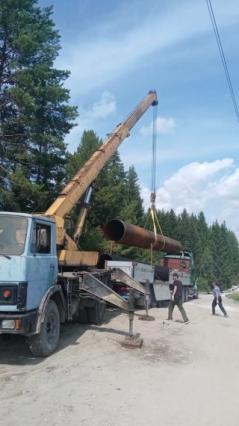 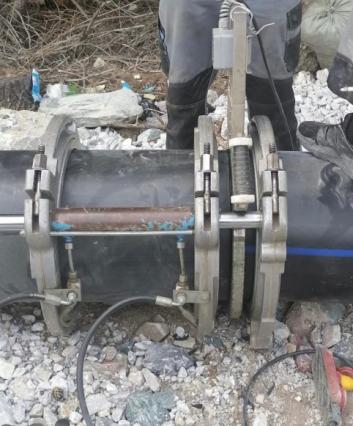 Строительство пульпопровода для очистки донных отложений Черноисточинского водохранилища
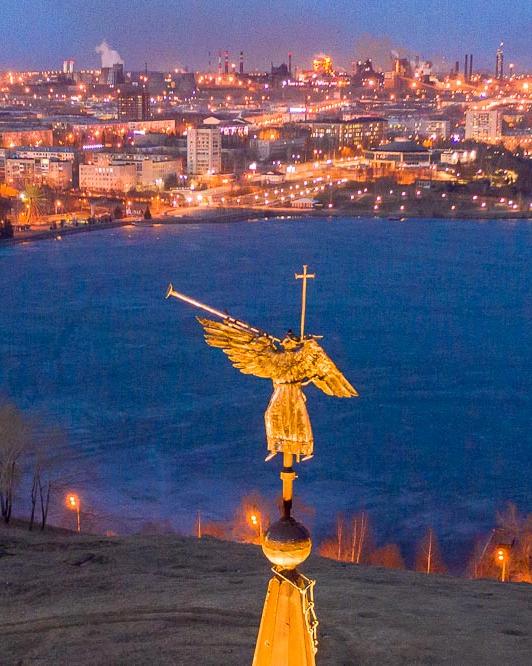 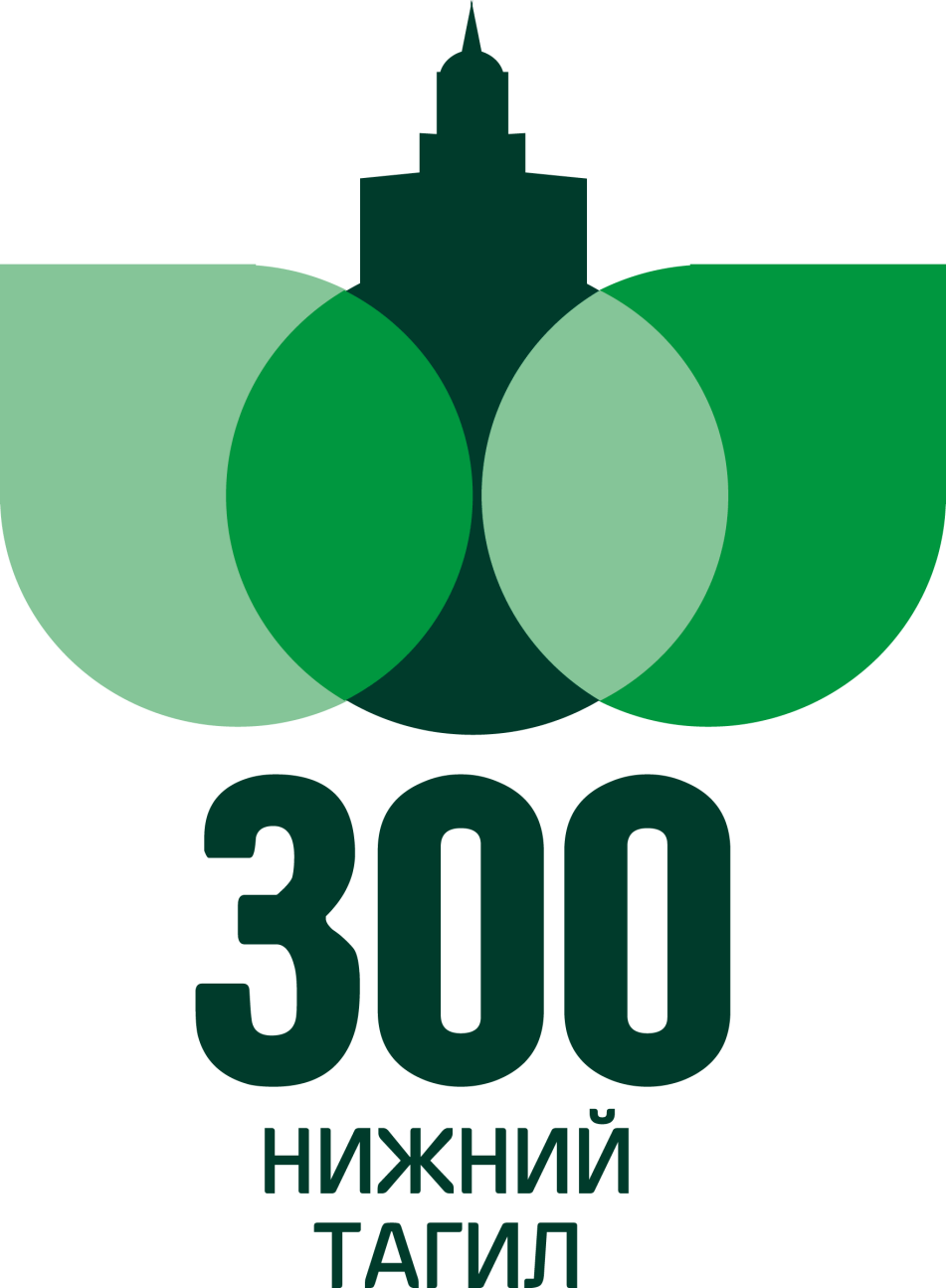